Фестиваль уличных культур "Move Start UP"
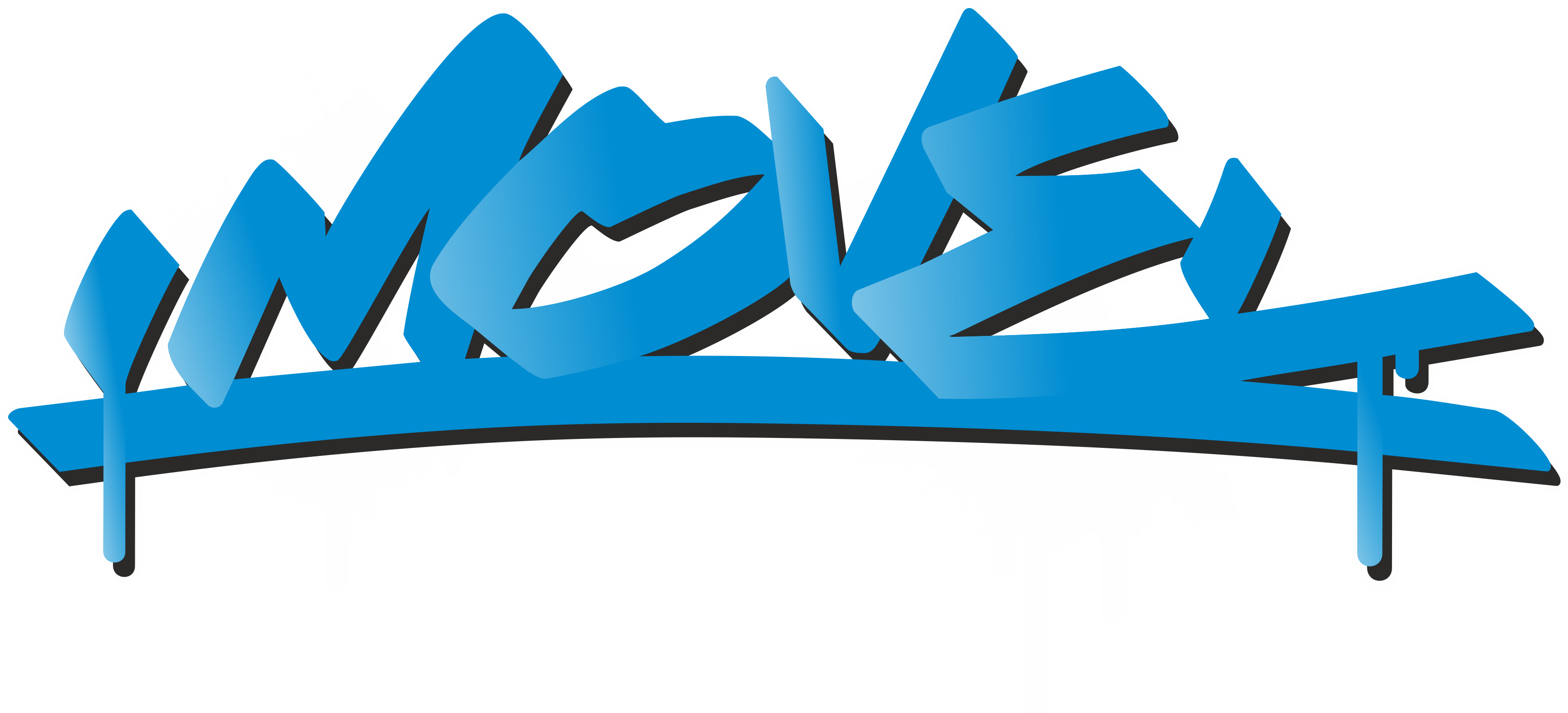 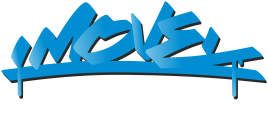 Что такое MoveStartUp?
Move Start Up:
Меняет представление о массовом спорте.
Притягивает своей неординарностью.
Вдохновляет энергией.
Move Start Up достоин внимания и способен внести свой вклад в развитие событийного менеджмента  Юга России.
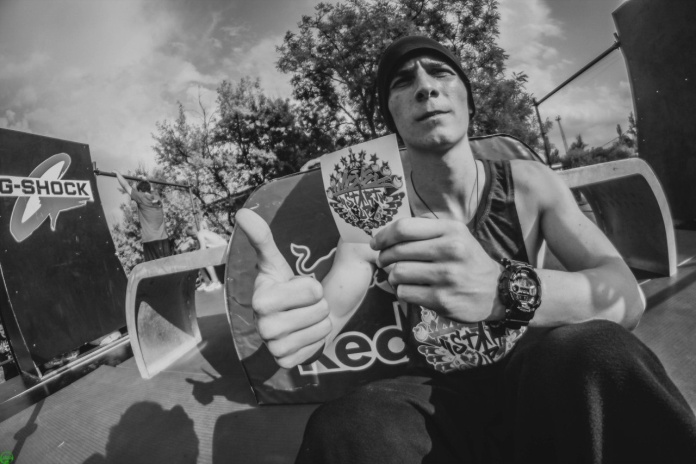 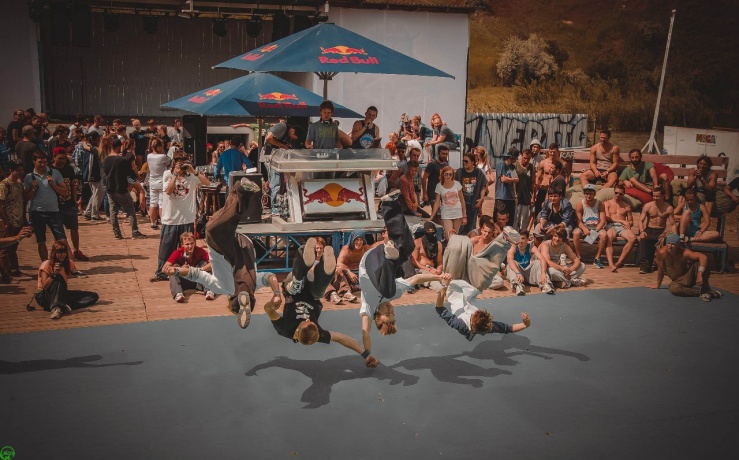 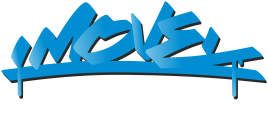 Цели и задачи фестиваля Move Start Up.
Цель: 
            Формирование бренда Ростова-на-Дону как центра развития событийного туризма на основе проведения спортивных и молодёжных массовых мероприятий.
Задачи:
 Развитие инфраструктуры событийного менеджмента, приобретение собственных специалистов, путём практической реализации проектов мероприятий. Внедрение новых технологий и креативных решений в условиях слаборазвитой рекреационной сферы региона.
Культивация массового спорта за счёт молодёжных спортивно-культурных мероприятий, в основе которых заложены зрелищные экстремальные виды спорта.
Продвижение культурно-нравственных ценностей, идей здорового образа жизни на основе молодёжной культуры паркур, трикинг и воркаут.
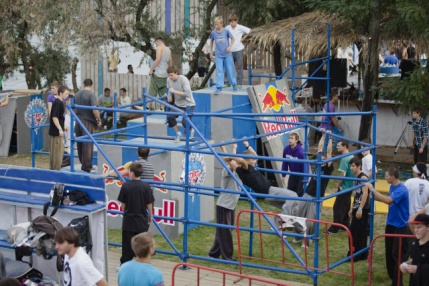 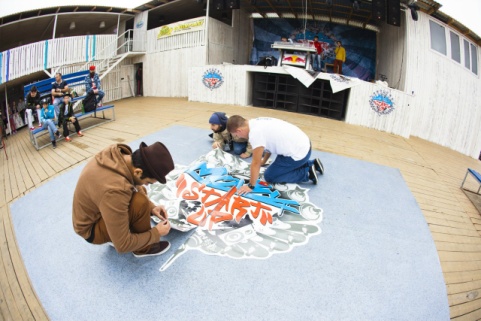 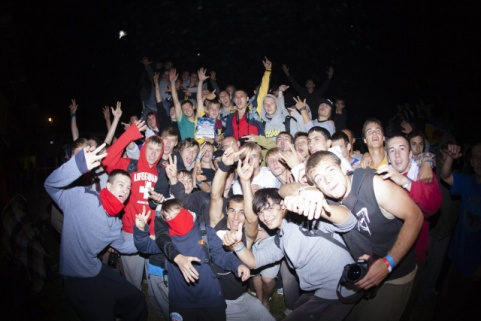 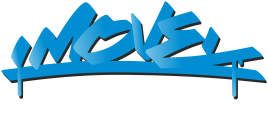 Цели и задачи фестиваля Move Start Up.
Задачи: 
Вовлечение населения в активную социальную жизнь города и региона путём неоднократного проведения интересных спортивно-массовых мероприятий.
Организация высококачественных спортивно-массовых фестивалей, имеющих широкий общественный резонанс, благодаря грамотной рекламной кампании, подбора эффективно работающих каналов коммуникации для каждой целевой аудитории.
Привлечение лидеров мнений в молодёжной среде и уличной культуры из России и других государств, в качестве приглашённых участников и судей фестиваля.
Развитие рекреационного потенциала г. Ростова-на-Дону и региона.
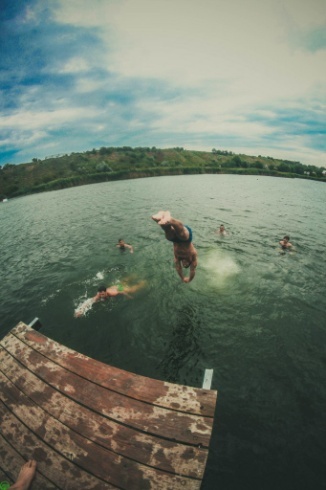 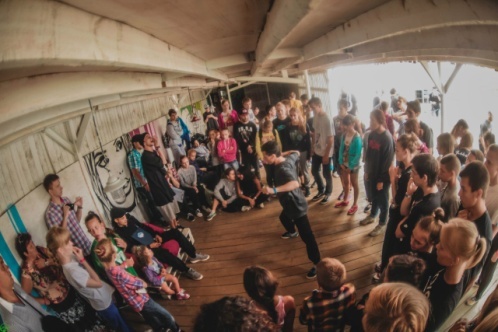 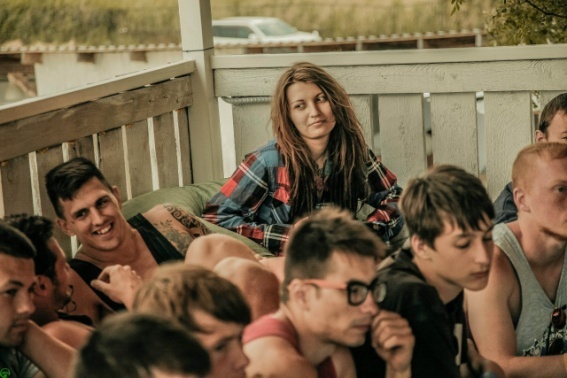 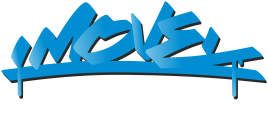 Что происходит на MoveStartUp?
В течение 2-х лет MoveStartUp  способствует развитию массового              спорта на Юге России.  
      5 площадок – паркур, воркаут, уличные танцы, трикинг, граффити.
       За время мероприятия проходят    – джемы, баттлы, семинары.
      Более 1 000 посетителей.
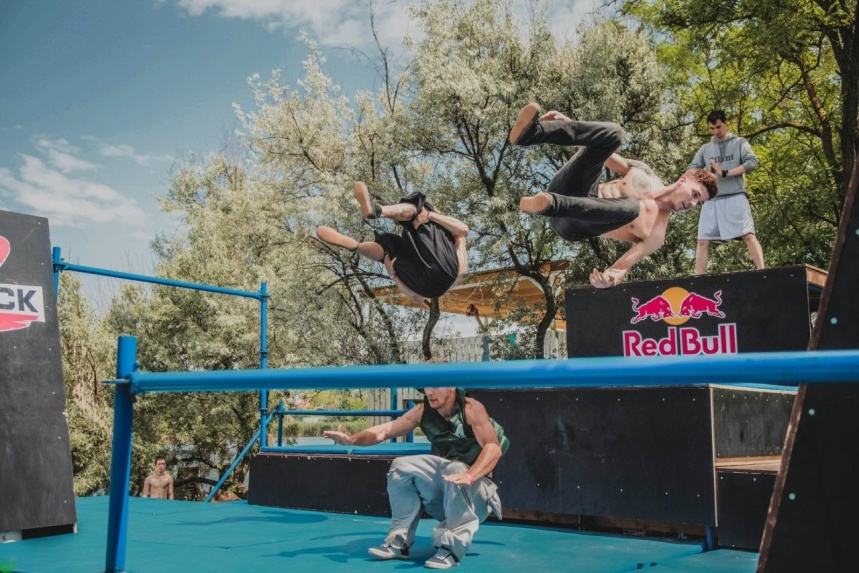 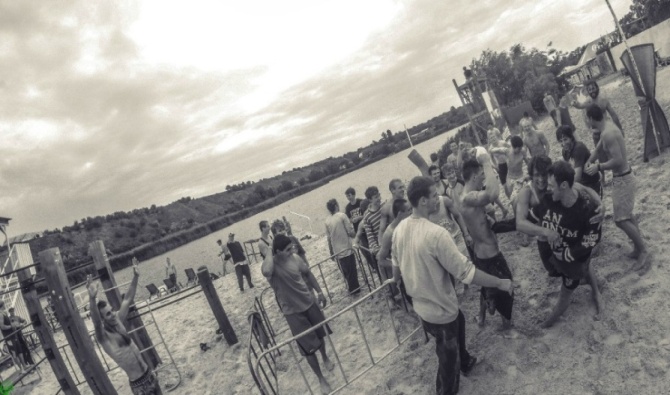 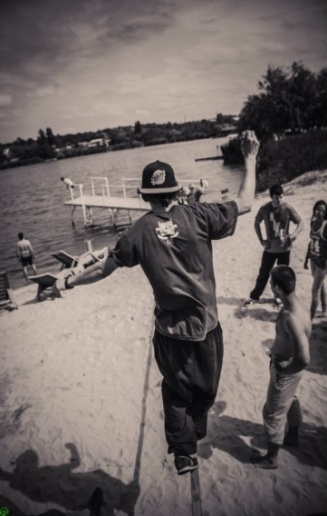 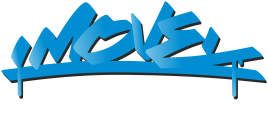 Что происходит на Move Start Up?
Два дня атмосферы достижений, творчества, культуры и спорта.
День 1 :
                Семинары от ведущих атлетов и лидеров культур  России и Зарубежья.
                 Отборы по всем представленным дисциплинам.
День 2:
                Проведение чемпионата и выявление победителей.
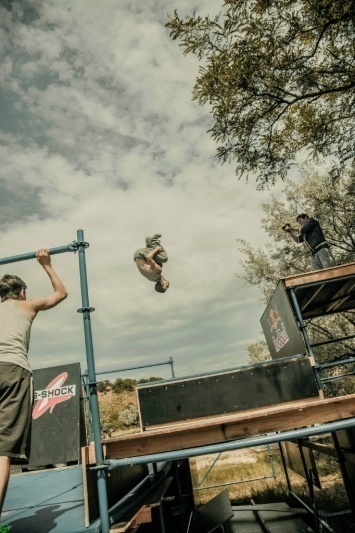 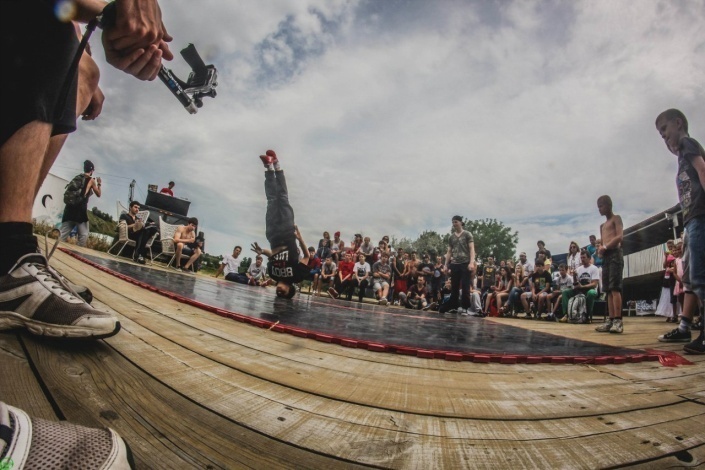 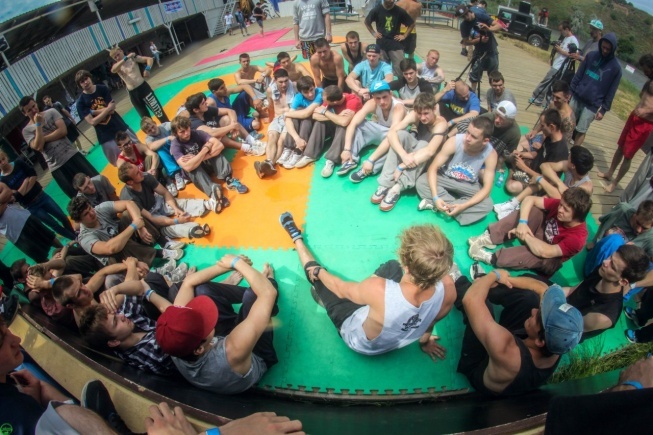 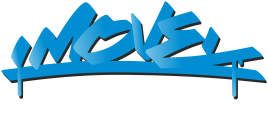 Организаторы.
"Move" - это сильная команда организаторов, на числу которых большое количество качественно и успешно проведённых массовых мероприятий направленных на развитие уличной культуры в России. Воплощать в жизнь молодёжные проекты и мероприятия нужно, только если есть чёткое и ясное знание настоящих потребностей молодых людей, их проблемы и стремления. Одно из главных достоинств «Move» - это знание культуры и спорта изнутри, непосредственное отношение к данным сферам.
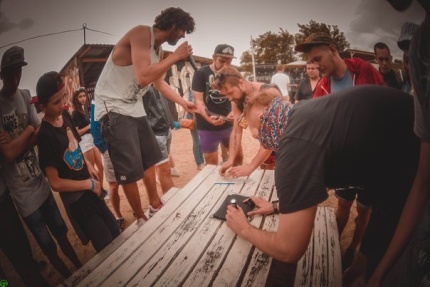 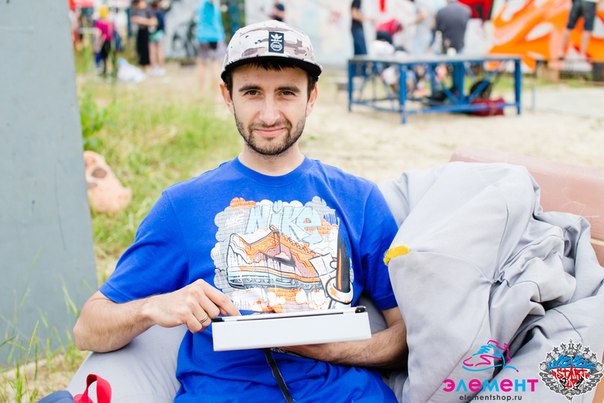 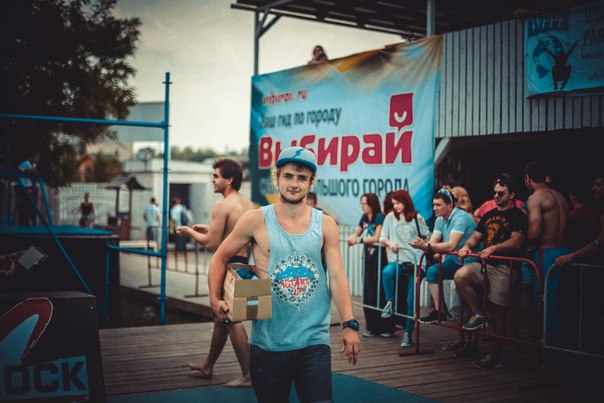 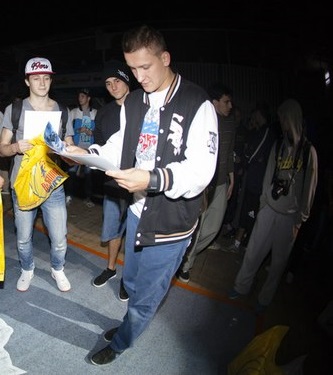 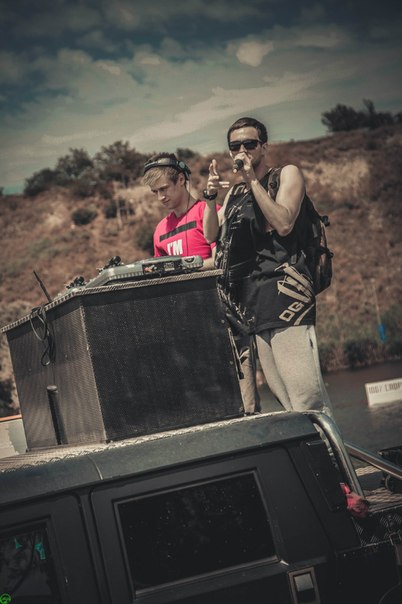 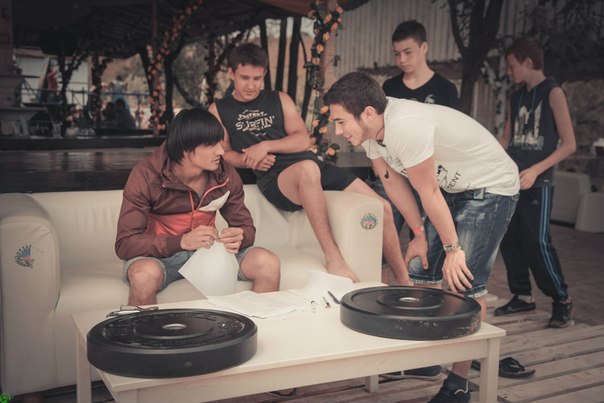 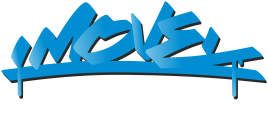 Значение
«Move Start Up» способствует:
Формированию Ростов-на-Дону как центра развития молодёжного событийного туризма.
Развитию потенциала отечественных специалистов событийного менеджмента.
Приобретению лидерства в молодёжных фестивалях уличных культур и как результат – 
Притоку зрителей и участников со всей России и из Зарубежных стран.
Поддержке страной статуса новатора в проведение массовых мероприятий.
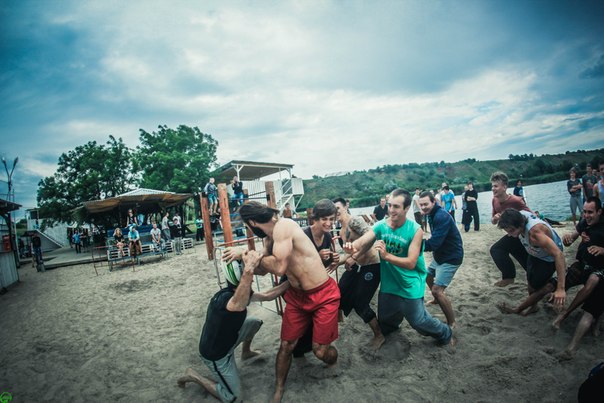 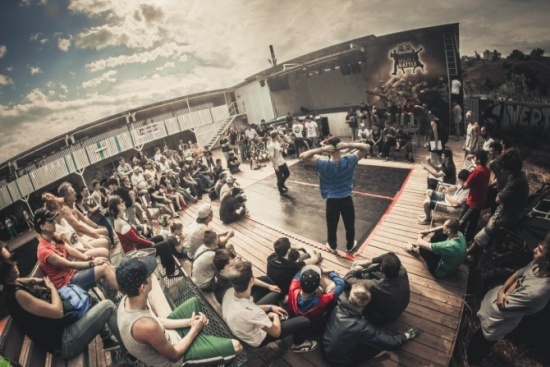 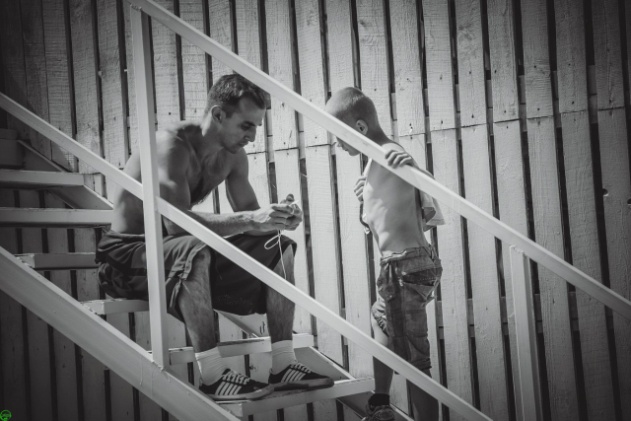 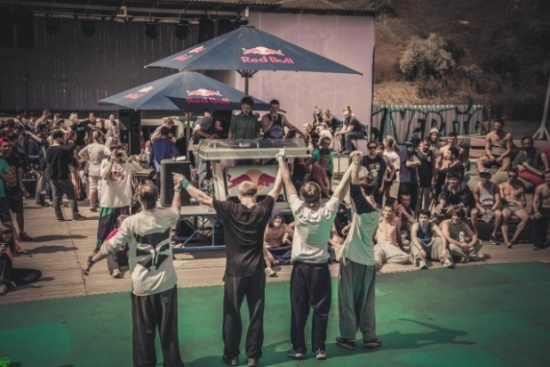 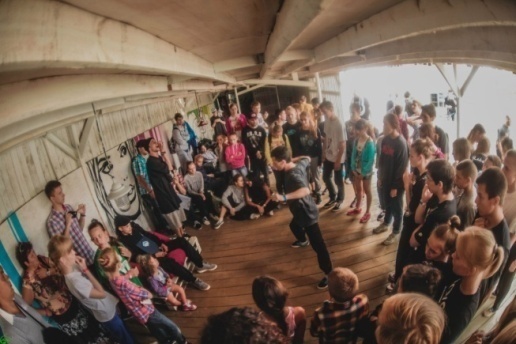 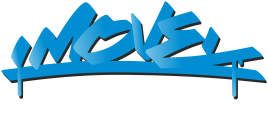 Перспективы.
Успешная практика зарубежных коллег.
Зрительская аудитория до 16 000 человек.
Трансляция по ведущим теле каналам.
Приток туристов со всего мира.
Повсеместное развитие идей спорта и здорового образа жизни.
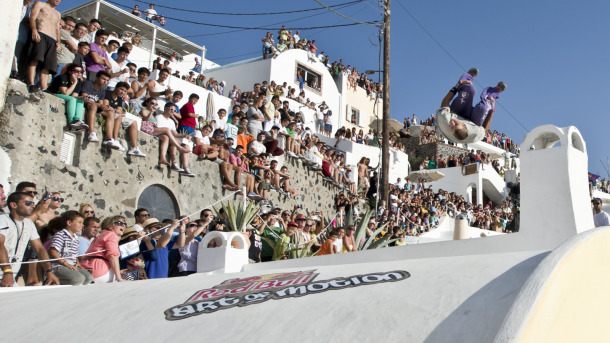 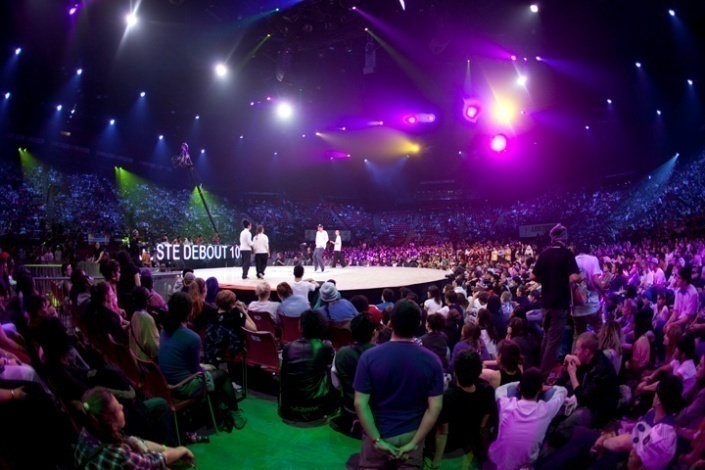 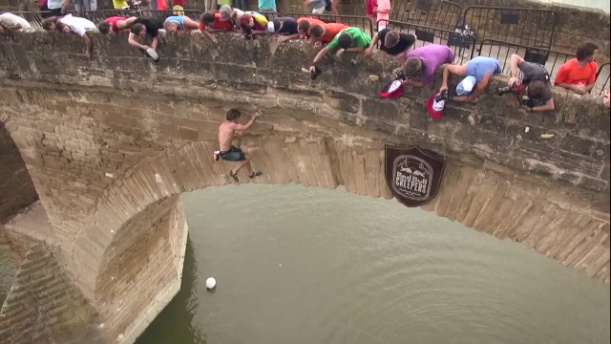 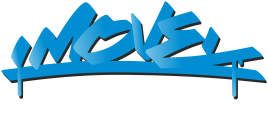 Спасибо за внимание.